La Méthode Hybrid High Order dans Cast3M.Description et applications
David SIEDEL (Mines Paris PSL), T. HELFER (CEA Cadarache), O. FANDEUR (CEA Saclay)
Présentation de travaux issus de la thèse de doctorat de David Siedel soutenue le 3 mai 2023
« A robust numerical approach for the description of brittle fracture and viscoplastic behavior of fuel rods »
Sommaire
Condition d’incompressibilité et verrouillage numérique
Traitements numériques du verrouillage
Principe de Hu-Washizu
De Hu-Washizu aux méthodes discontinues (HHO)
Méthode HHO : Retour sur la membrane de Cook
Exemple de mise en données dans Cast3M
Autres exemples
Bilan et perspectives
Club Cast3M 2023
24/11/2023
2
Condition d’incompressibilité et verrouillage numérique
Matériaux quasi-incompressibles (coef. Poisson n ≈ 0,5 / déformations viscoplastiques élevées) :partie isochore de la transformation mal décrite pour les EF linéaires ”classiques”
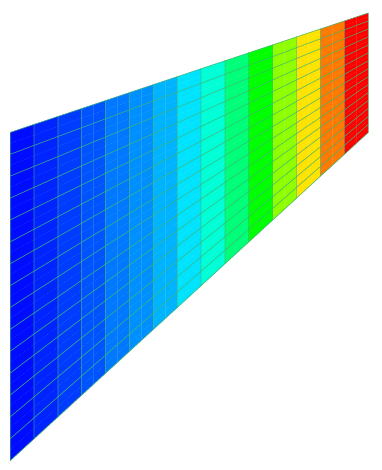 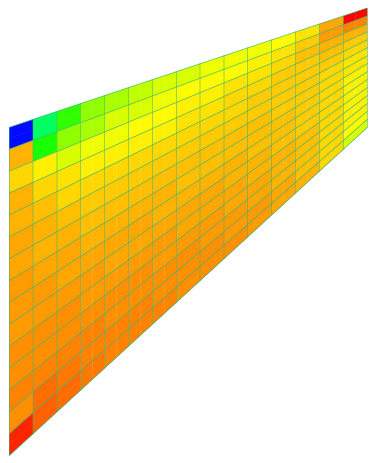 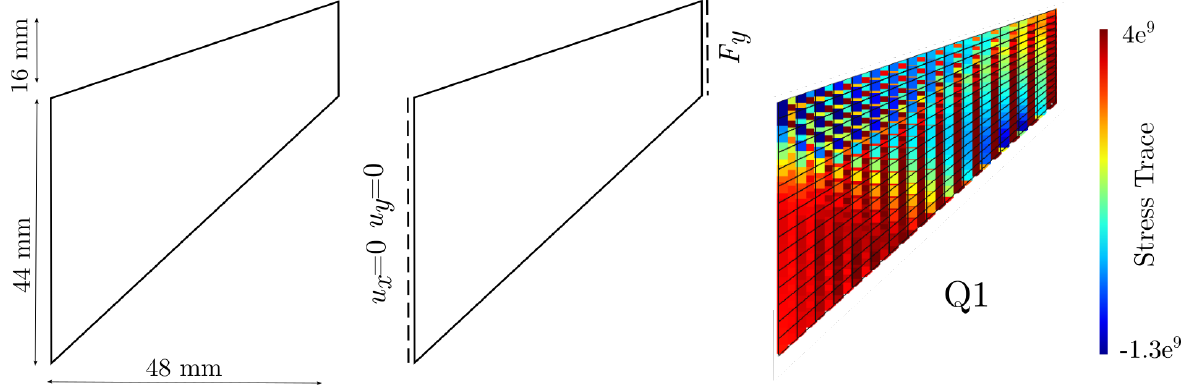 Contrainte de Von Mises (PI)
Pression hydrostatique (moyenne par EF)
Pression hydrostatique (PI)
Membrane de Cook : géométrie & chargement
Fortes oscillations de la pression hydrostatique au sein d’un EF entre PI pb intrinsèque à méthode EF (surtout EF linéaires) lissage pression nécessaire pour modèles physico-chimiques par ex.
ET
EF linéaires ”indispensables” actuellement pour certaines applications industrielles : traitement du contact modèles mécaniques d’endommagement local (PI de même poids – régularisation par taille de maille)
Club Cast3M 2023
24/11/2023
3
Traitements numériques du verrouillage
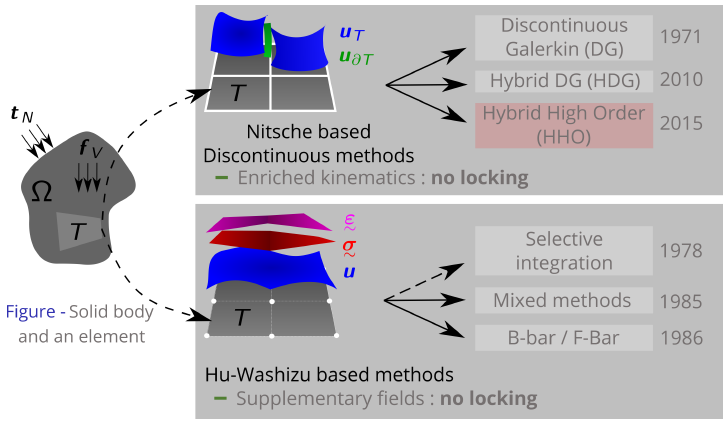 2 principales approches se déclinant en de nombreuses méthodes 

MAIS

Les méthodes actuelles en mécanique non linéaire montrent « rapidement » des limites d’utilisation dans un cadre industriel.

CHOIX de la méthode HHO car ne semble pas avoir à ce jour de limites !(N. Pignet EDF + Thèse D. Siedel)
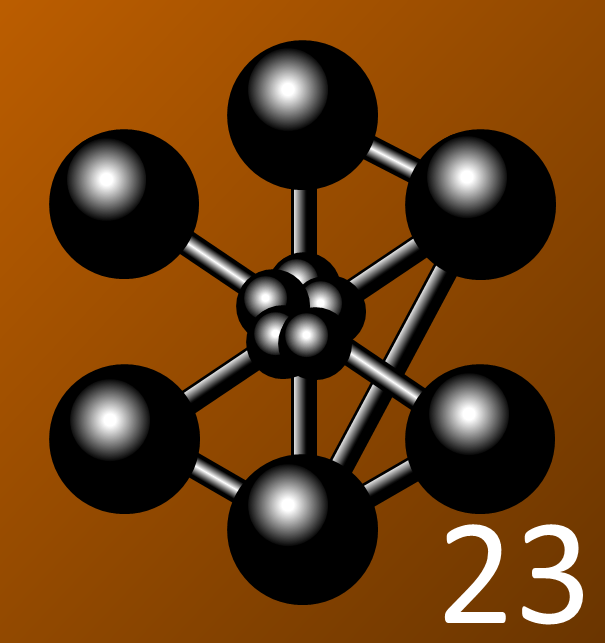 Objectif : Présenter la méthode HHO dans un cadre mécanique et compatible avec code de calcul EF
Club Cast3M 2023
24/11/2023
4
Principe de Hu-Washizu
Principe de Hu-Washizu (Hu, 1954; Washizu, 1955) = généralisation du principe des Travaux Virtuels
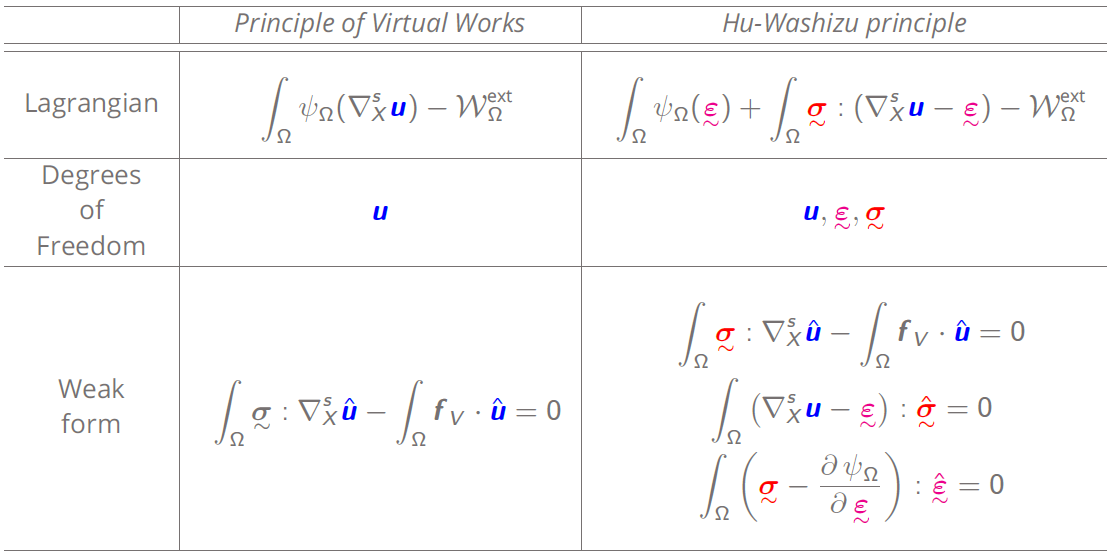 Club Cast3M 2023
24/11/2023
5
De Hu-Washizu aux méthodes discontinues (HHO)
Inconnues (primales) :déplacement cellules uT (polynômes ordre l)& déplacement faces uT (polynômes ordre k)
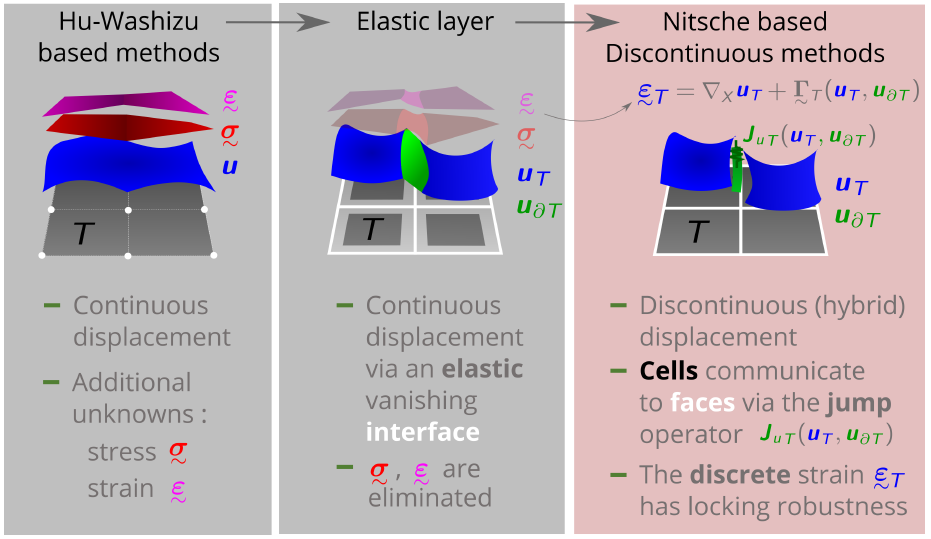 Études de convergence montrent que l=k-1 ou l=k ou l=k+1
Inconnues de cellule locales peuvent être éliminées par :- Condensation statique(N. Pignet EDF 2019) - Algorithme de résolution en cellule(D. Siedel CEA 2022)
 Problème HHO comparable au problème EF, mais avec surcoût calculs et/ou mémoire
nb ddl (EF) = nb nœuds x ddl inconnus & nb ddl (HHO) = nb faces x ddl inconnus  x nb coeff poly k
Club Cast3M 2023
24/11/2023
6
Méthode HHO : Retour sur la membrane de Cook
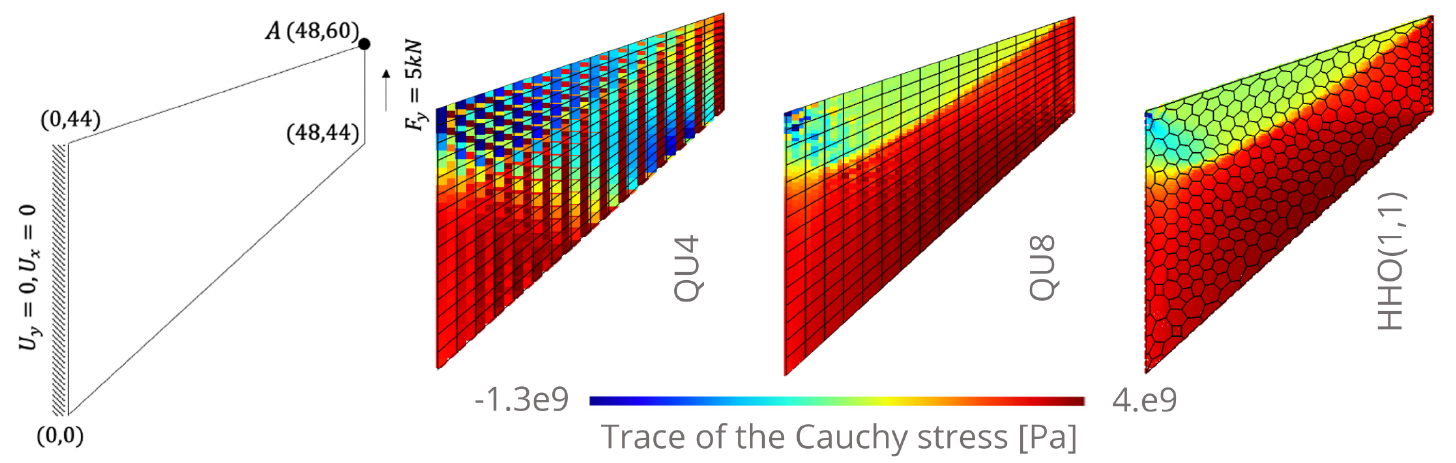 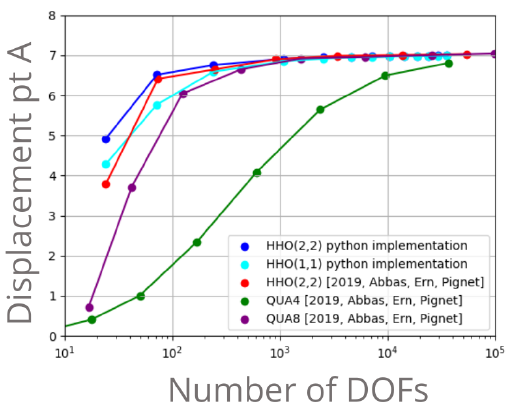 La méthode HHO est insensible au verrouillage numériquemême pour des comportements fortement non linéaires en grandes transformations.
Les éléments polygonaux (2D) et polyédriques (3D) sont nativement supportés par la méthode HHO.
Cast3M génère des maillages polygonaux depuis plus de 20 ans !
Club Cast3M 2023
24/11/2023
7
Exemple de mise en données dans Cast3M (1)
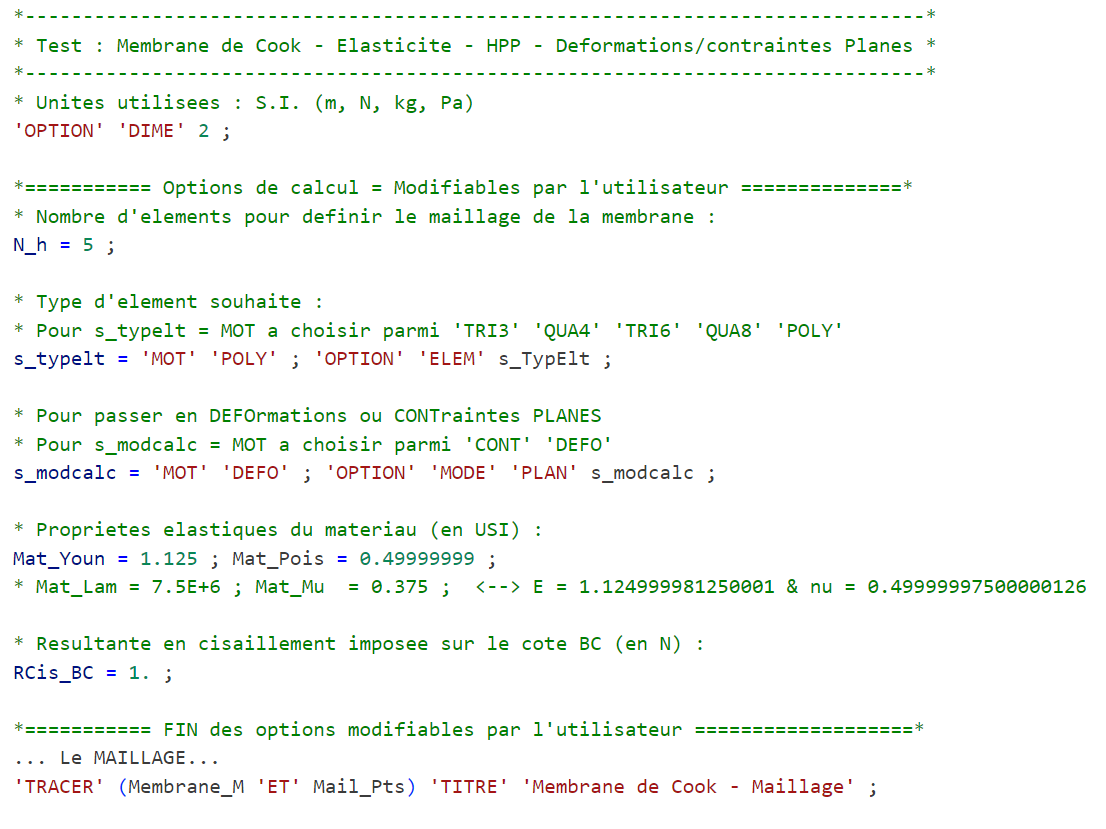 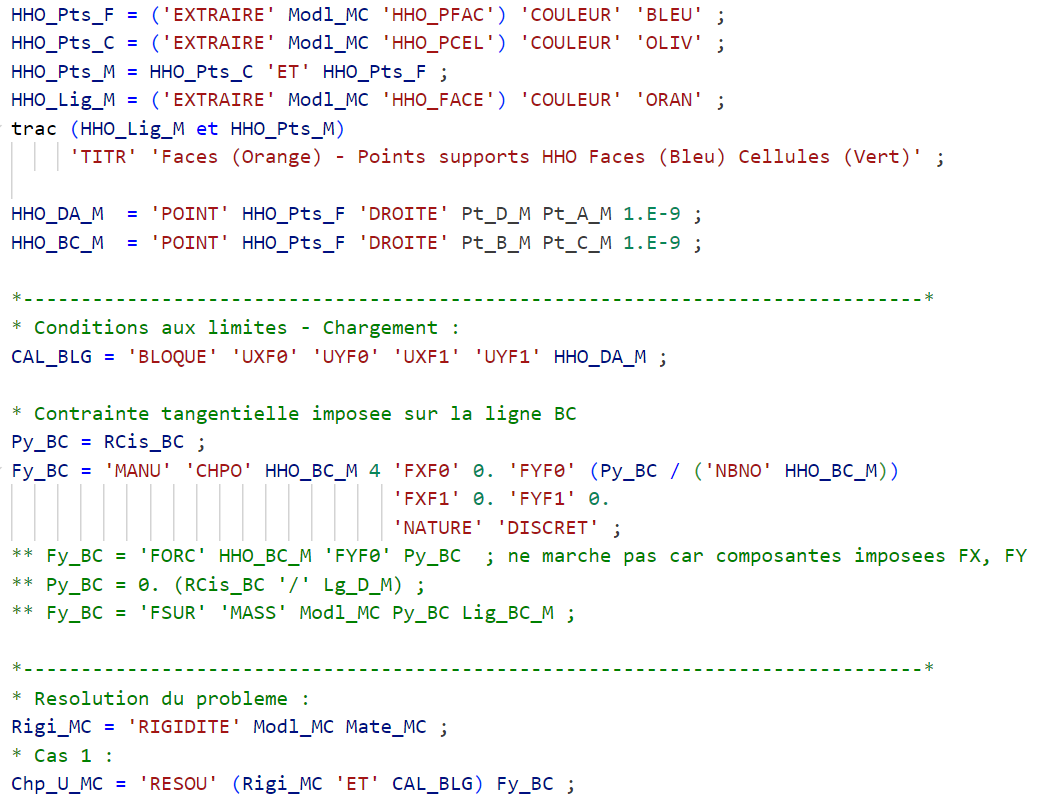 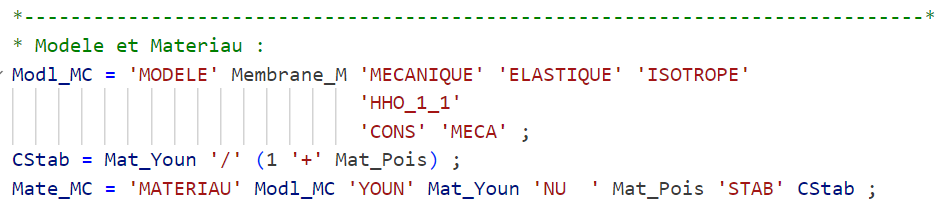 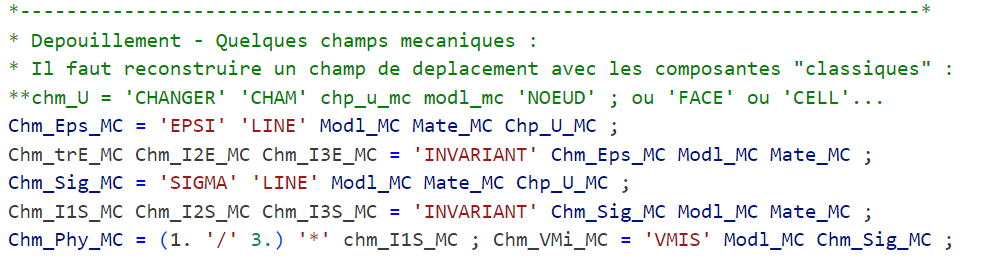 Club Cast3M 2023
24/11/2023
8
Exemple de mise en données dans Cast3M (2)
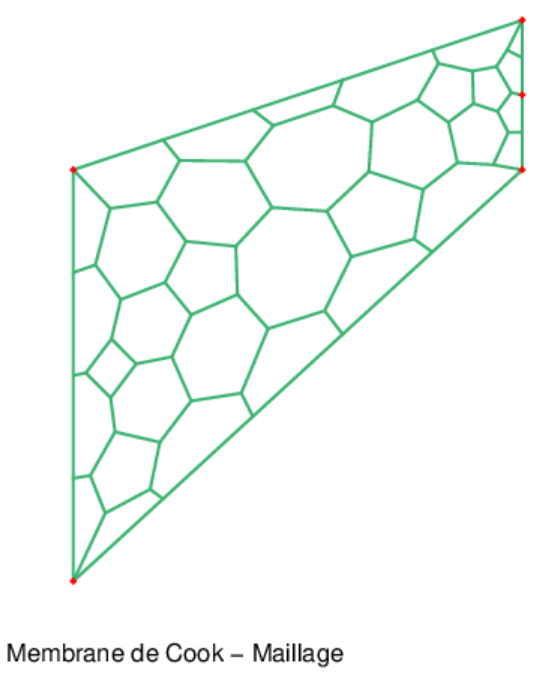 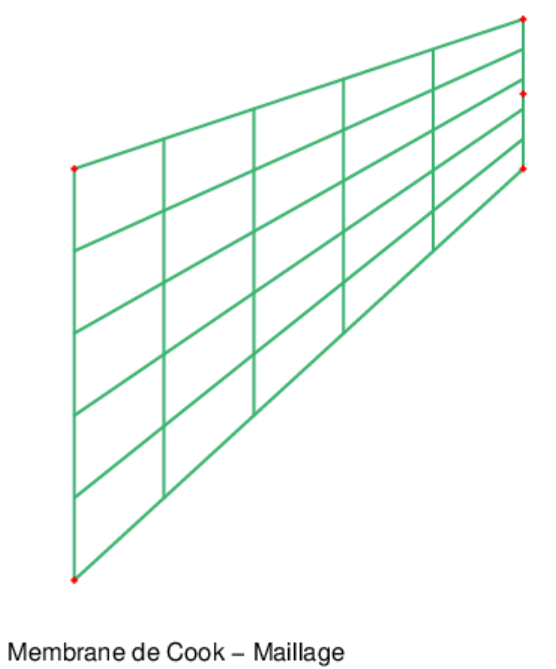 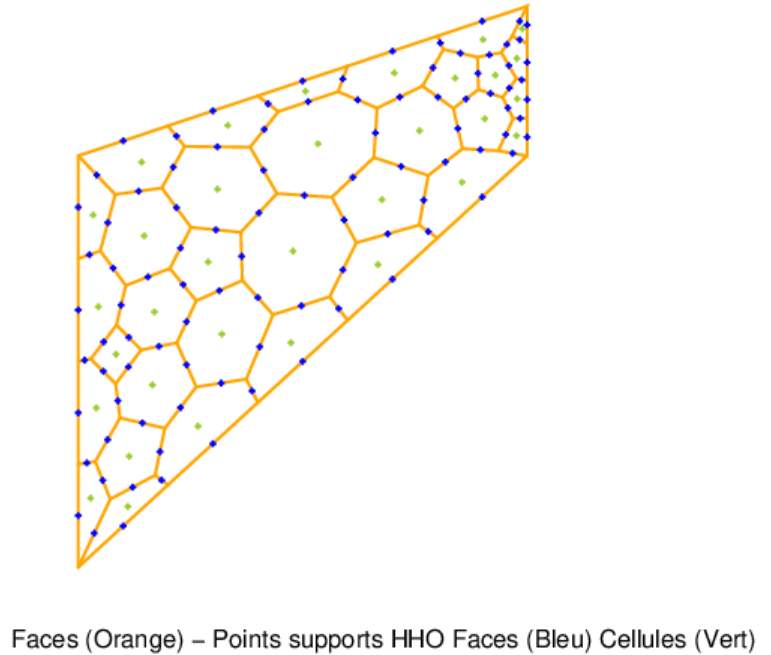 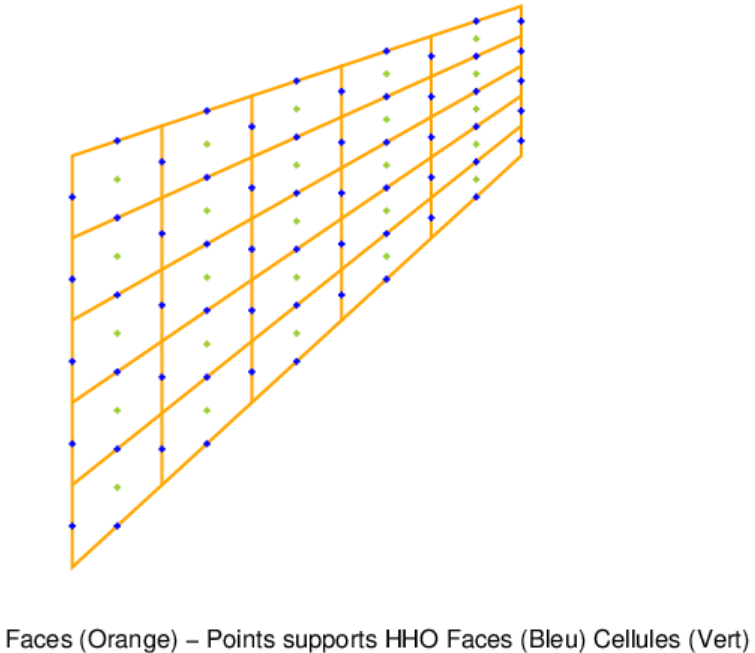 Club Cast3M 2023
24/11/2023
9
Autres exemples (1)
Sphère sous pression (2D axi)
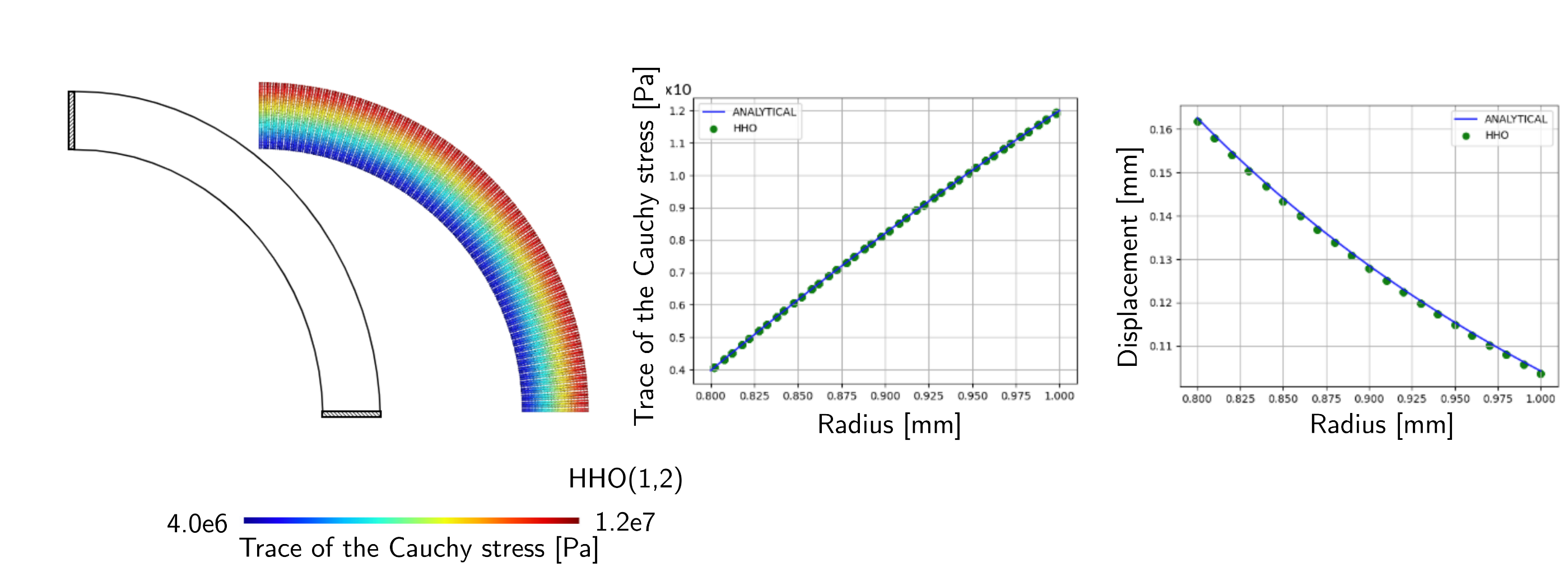 Dilatation thermique libre
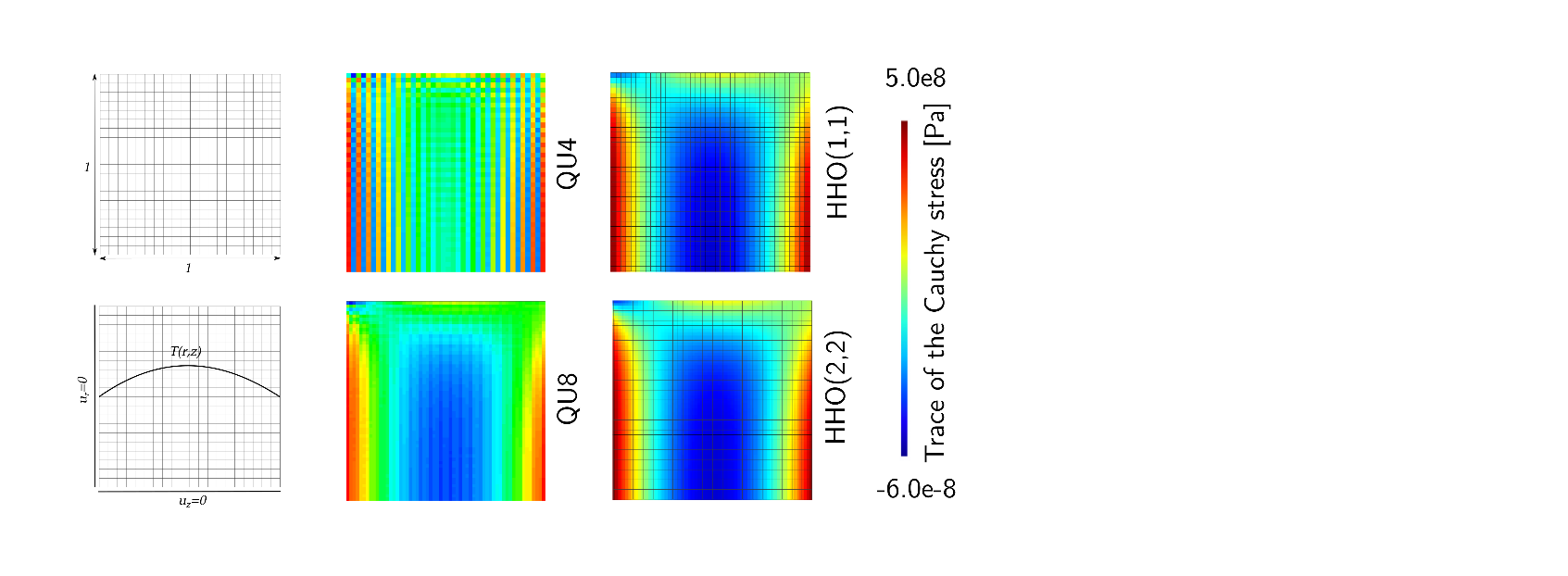 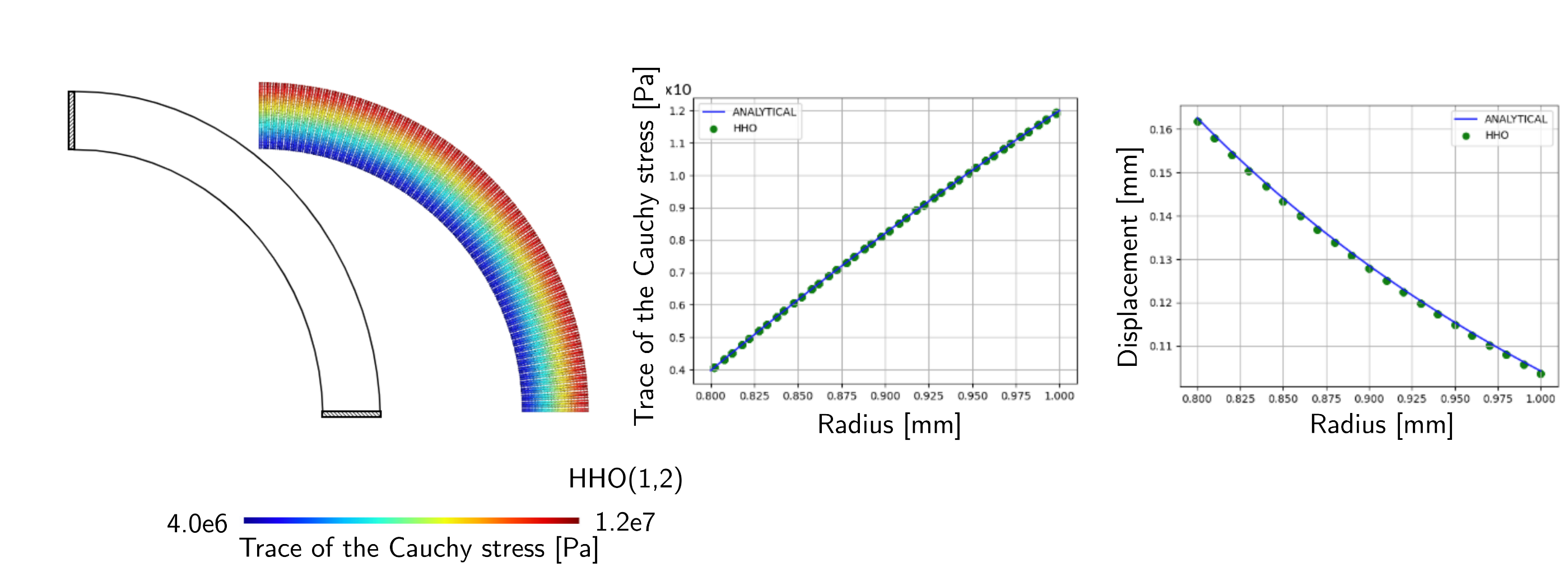 Club Cast3M 2023
24/11/2023
10
Autres exemples (2)
Traction d’une éprouvette AE-10 (2D Plan ou 2D Axis) – Grandes transformations plastiques
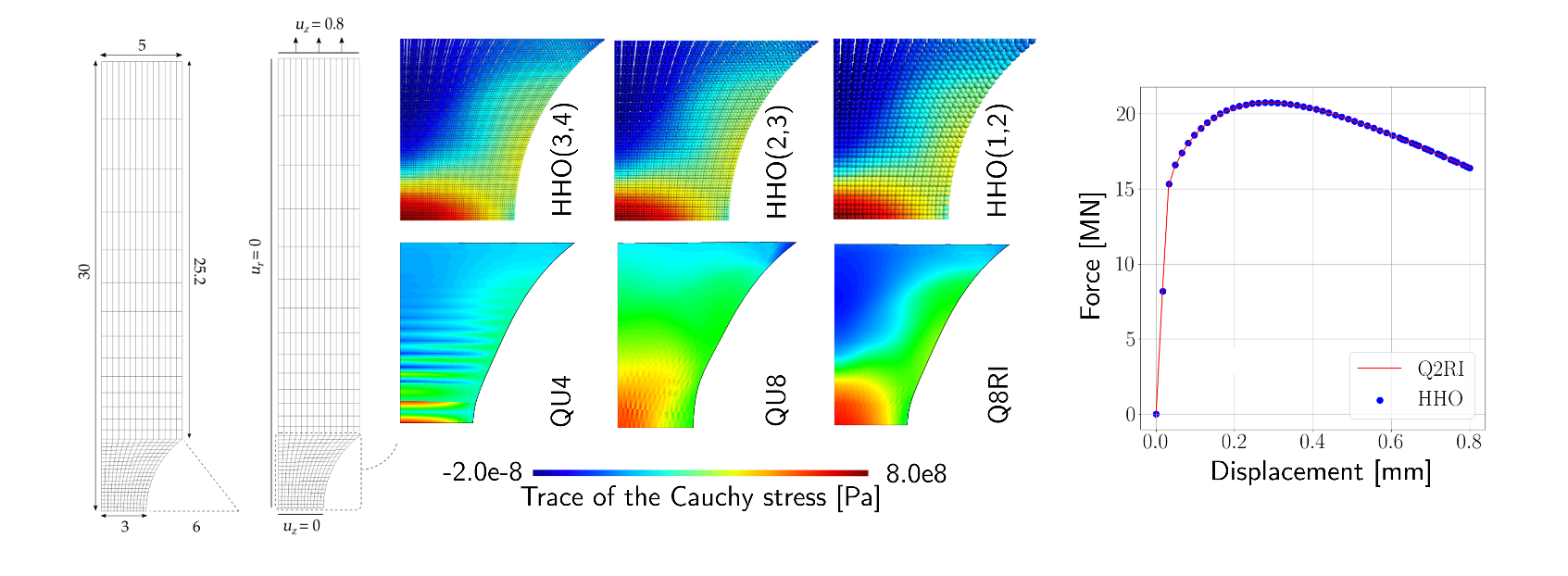 HHO sur élément QUA4
Club Cast3M 2023
24/11/2023
11
Bilan et perspectives
Traitement de la condition d’incompressibilité : 
Présentation de la méthode HHO selon un principe variationnel en mécanique non-linéaire (petites perturbations et grandes transformations)
Développement d’un bibliothèque HHO 2D/3D (C++17) autonome pour la mécanique, la thermique...  Mise à jour en cours
Introduction de la méthode HHO (2D Plan) dans Cast3M version 2021.1 via bibliothèque ci-dessus
Extension, avec succès, de la méthode HHO au cas 2D axisymétrique (disponible dans bibliothèque)  intégration dans Cast3M en cours
Extension HHO au cas 1D (notamment 1D axisymétrique) : HHO 1D = cas particulier :  faces HHO = noeuds EF (k=0) mais ordre des cellules (l) est libre !
Améliorations & Corrections en continu dans Cast3M
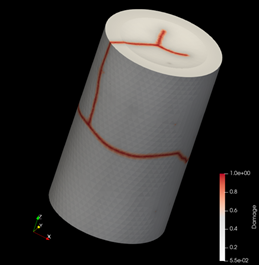 Club Cast3M 2023
24/11/2023
12
Merci de votre attention ! ’’
Olivier FANDEUR (CEA DES/ISAS/DM2S/SEMT/LM2S)
Club Cast3M 2023
24/11/2023
13